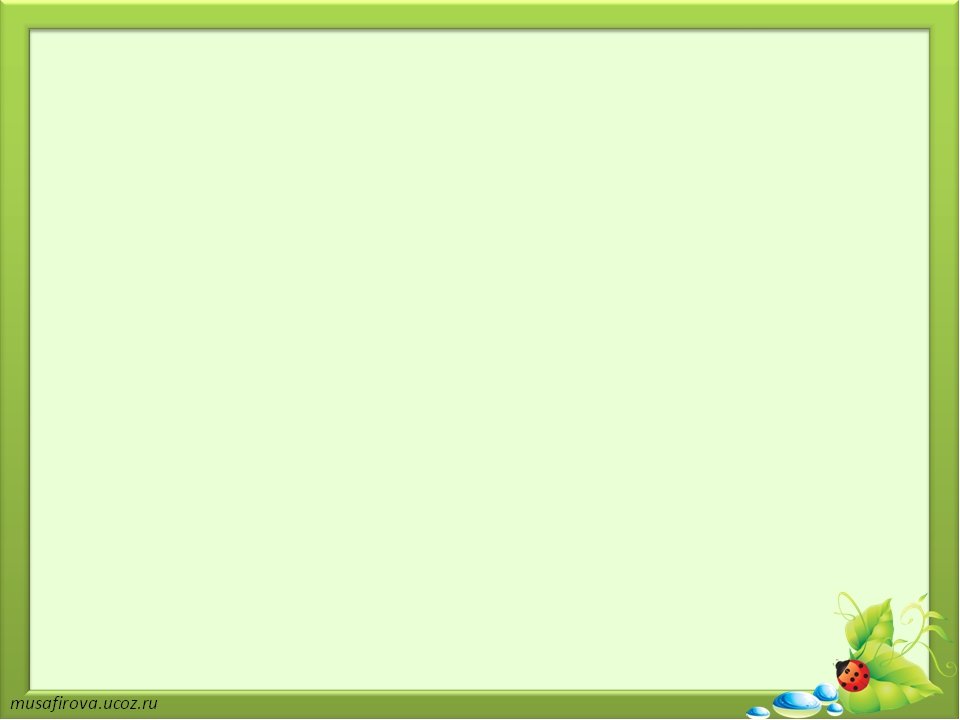 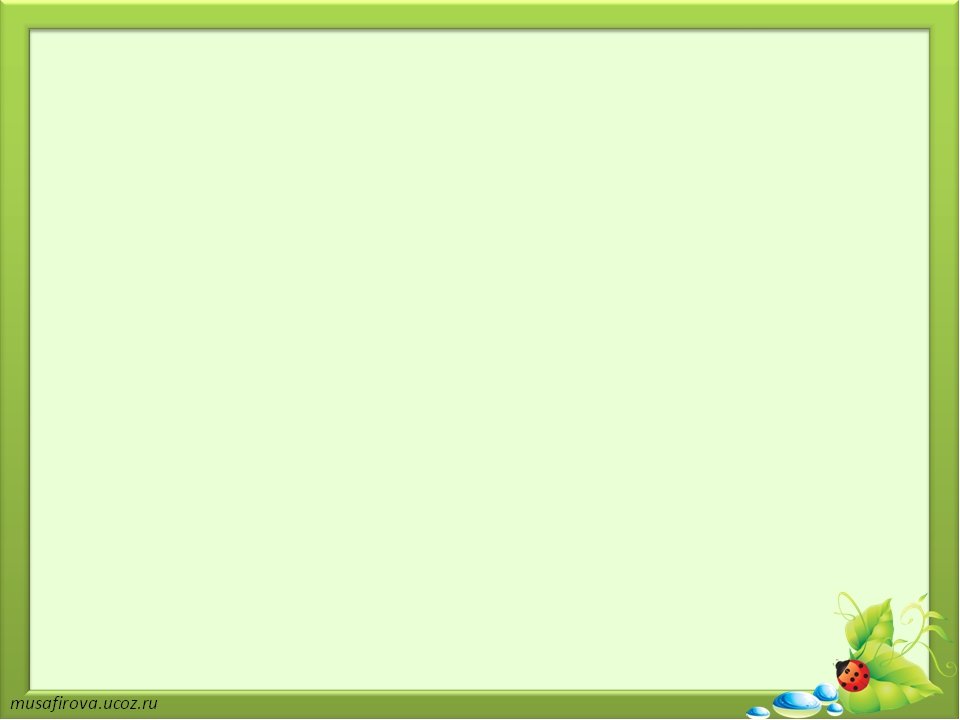 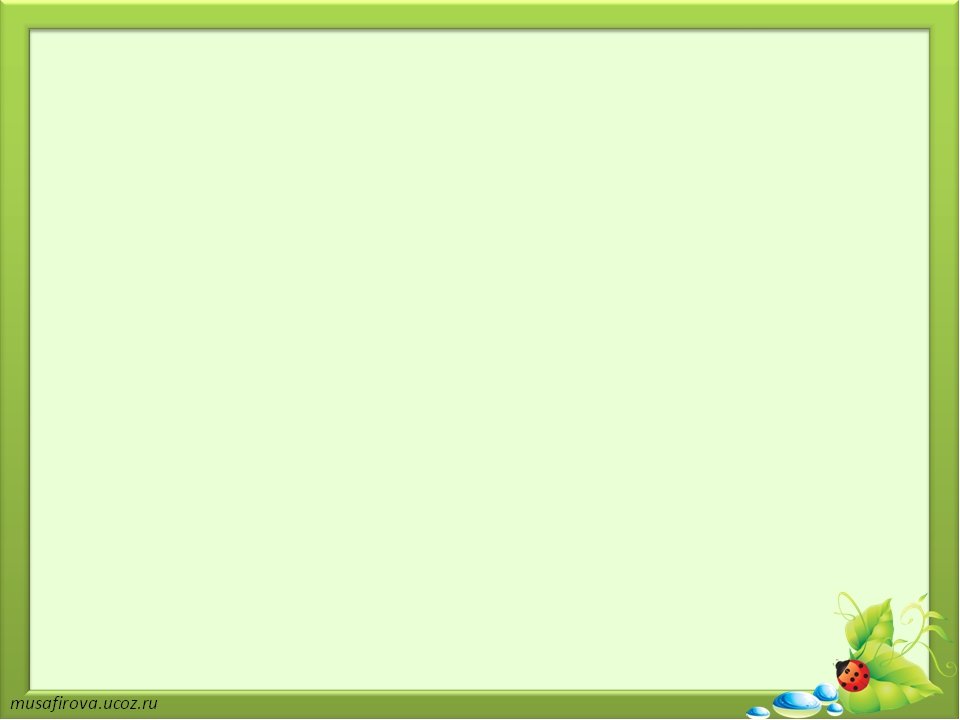 Размножение растений
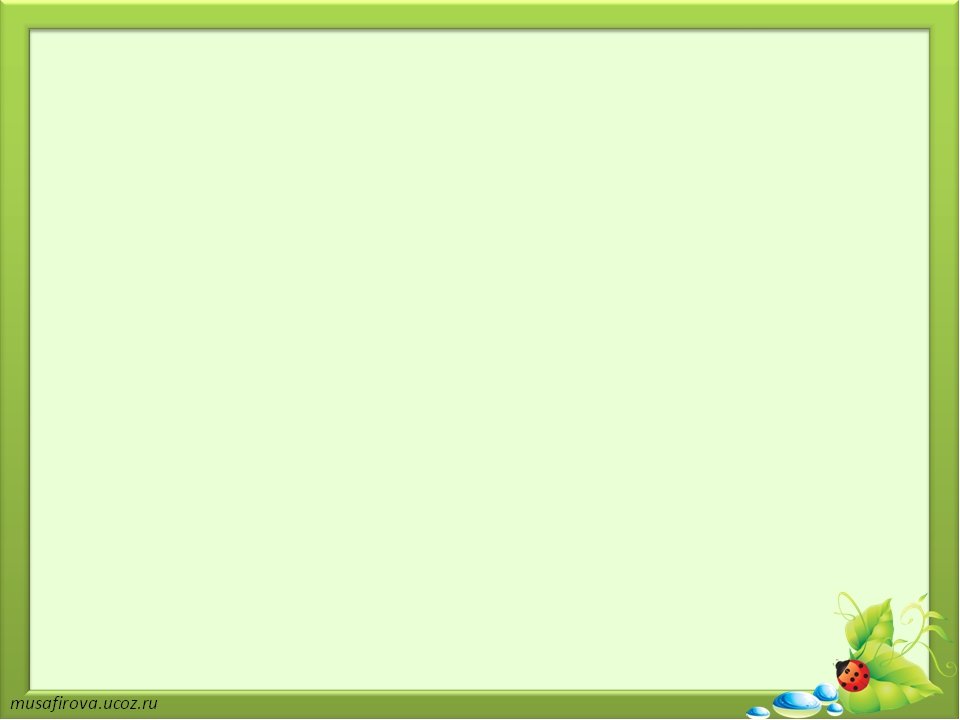 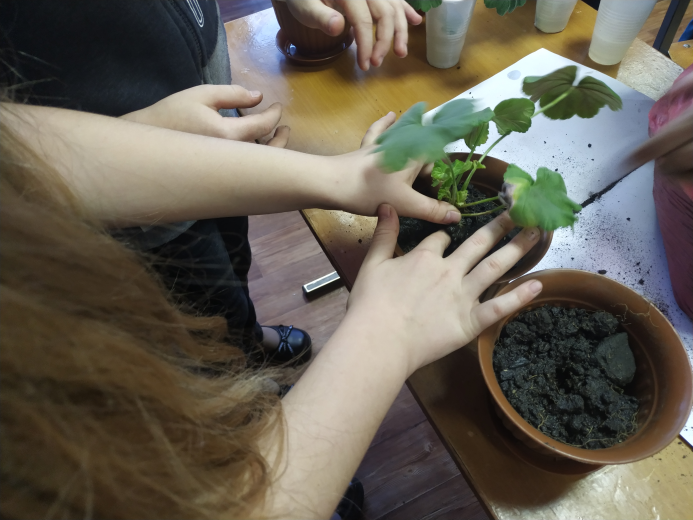 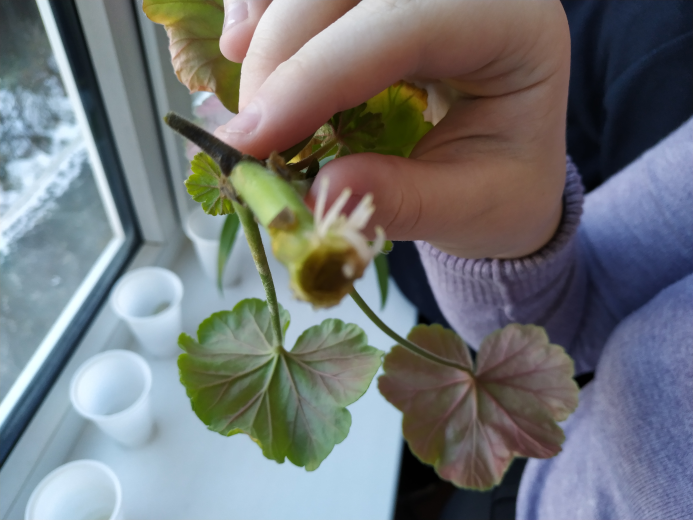 1 группа
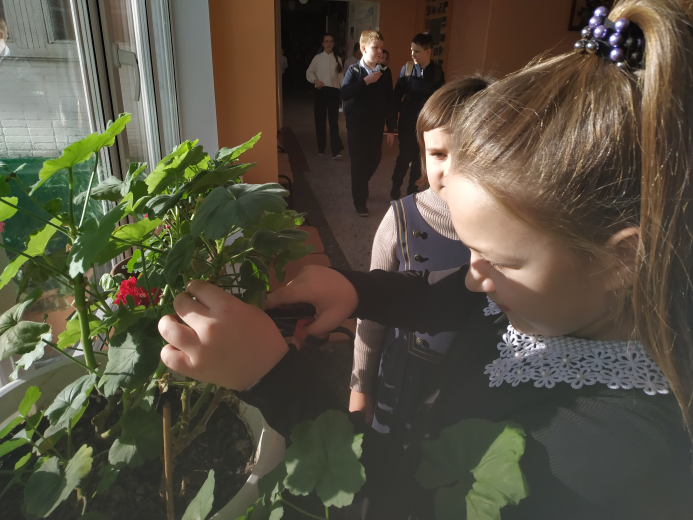 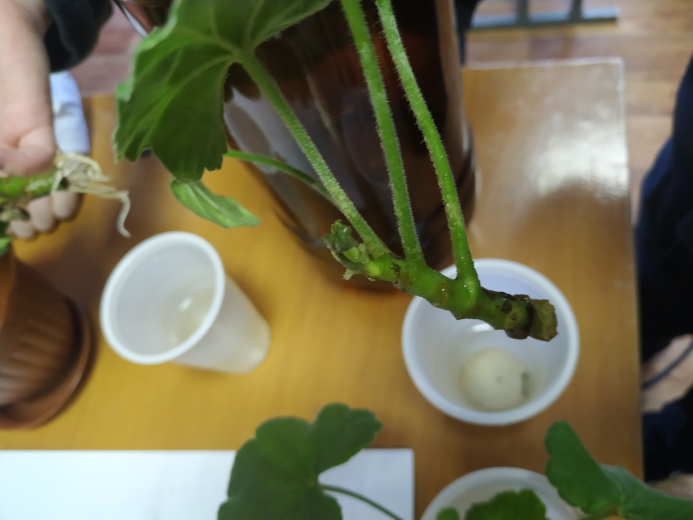 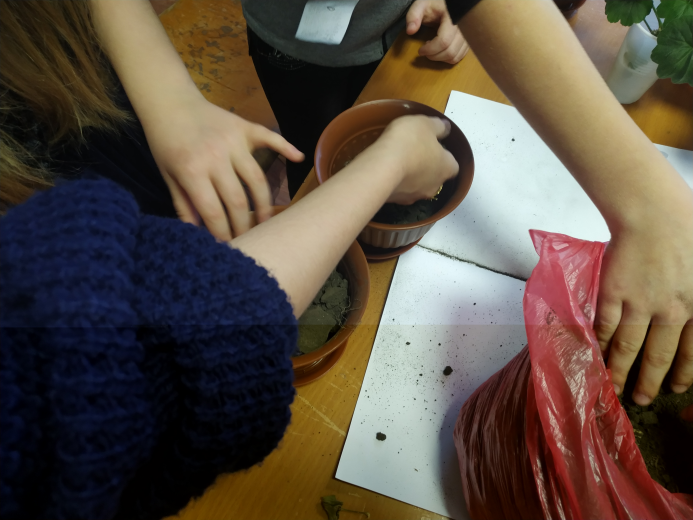 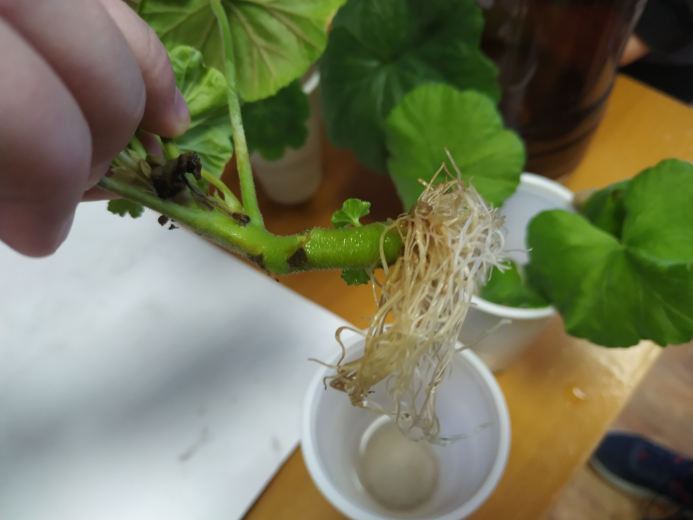 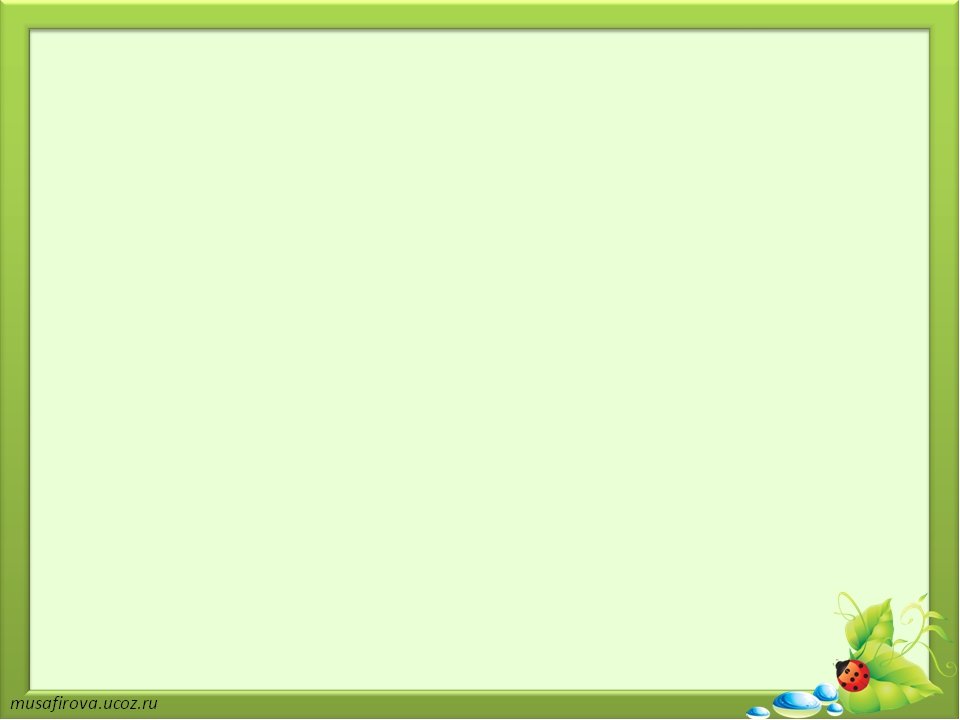 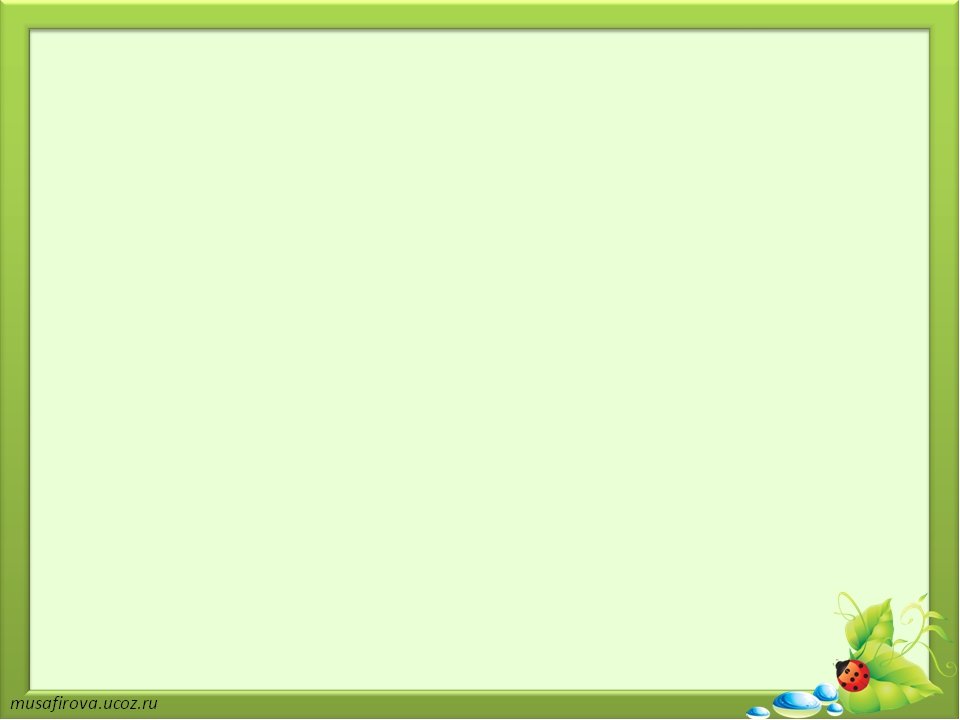 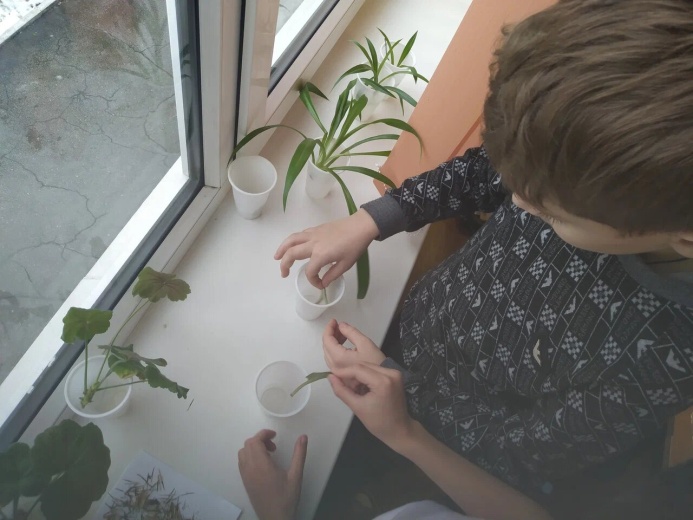 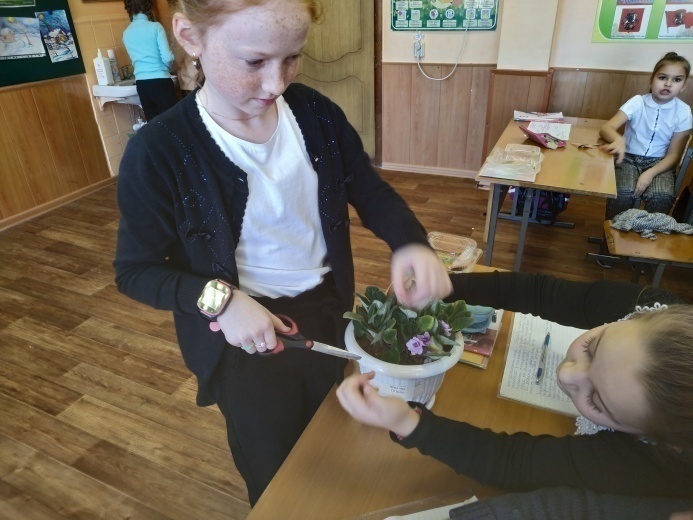 2 группа
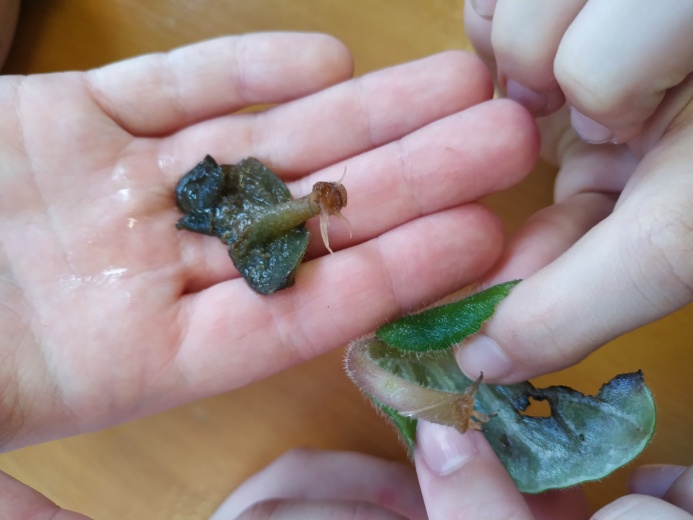 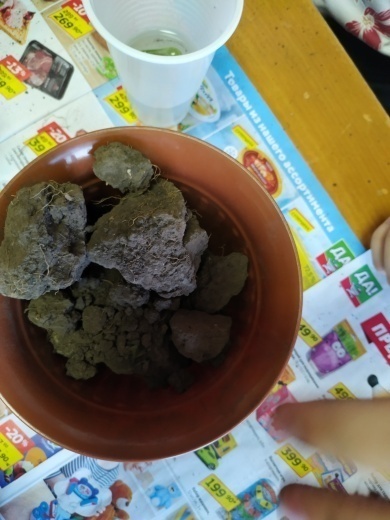 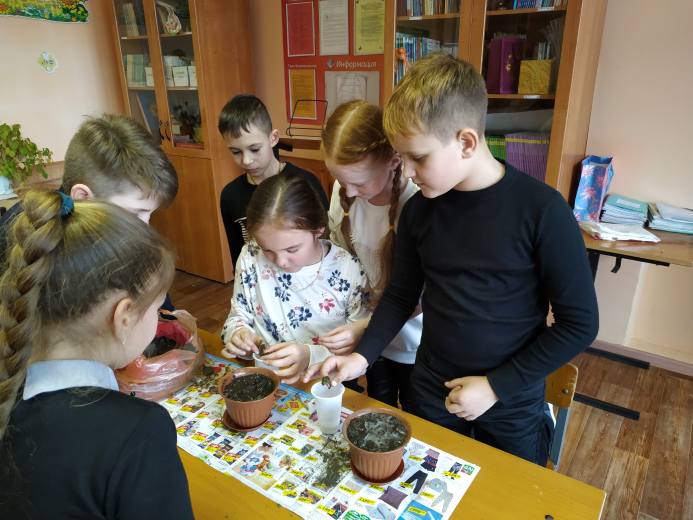 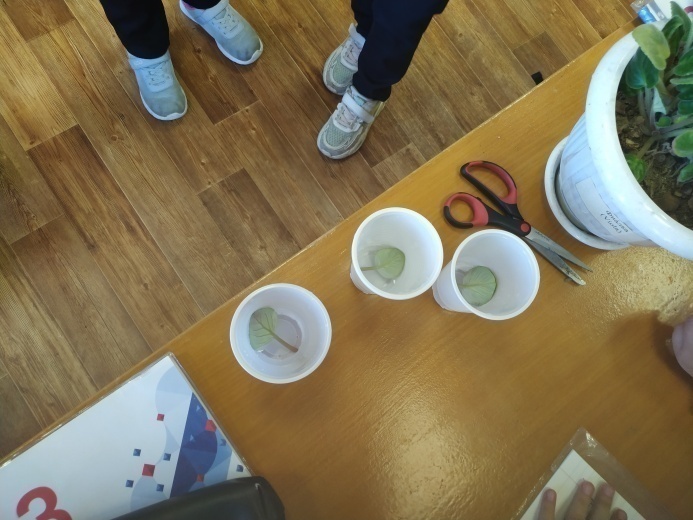 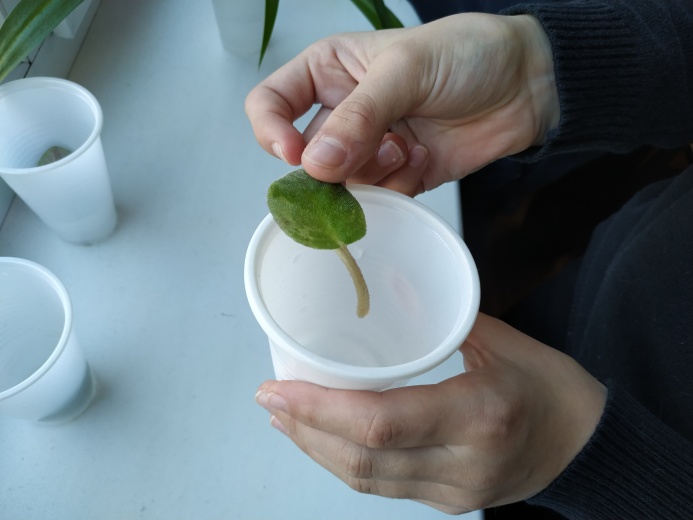 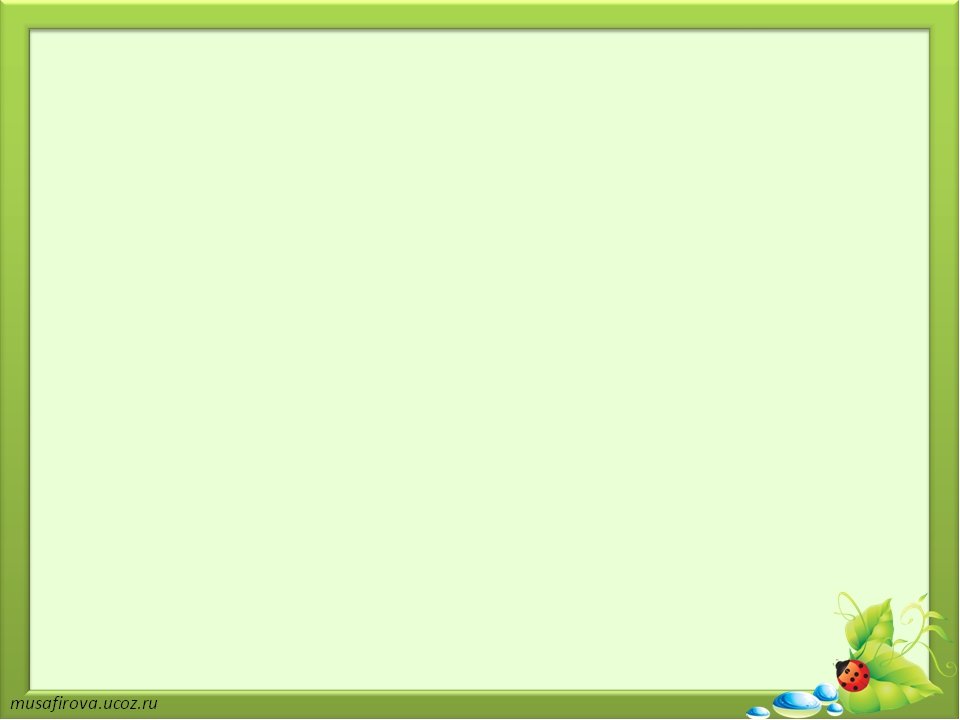 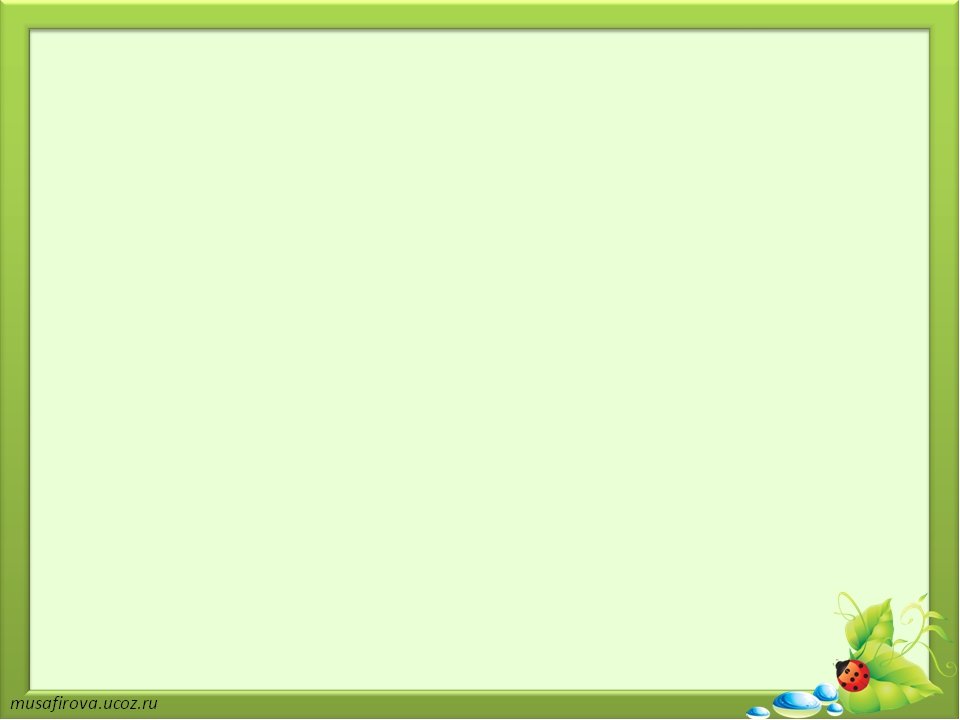 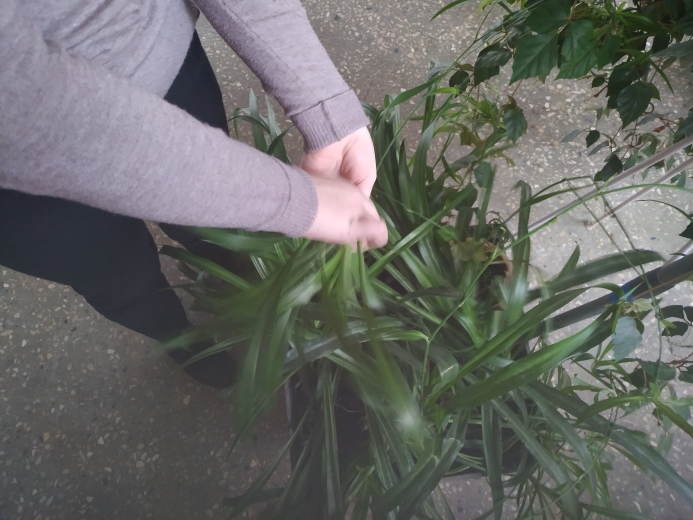 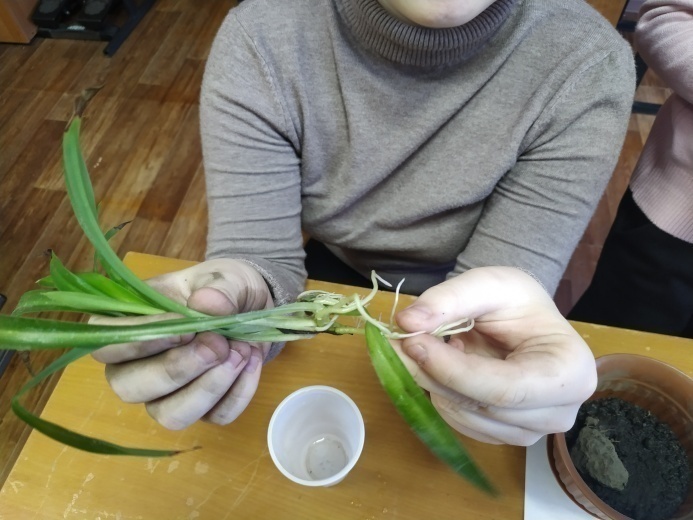 3 группа
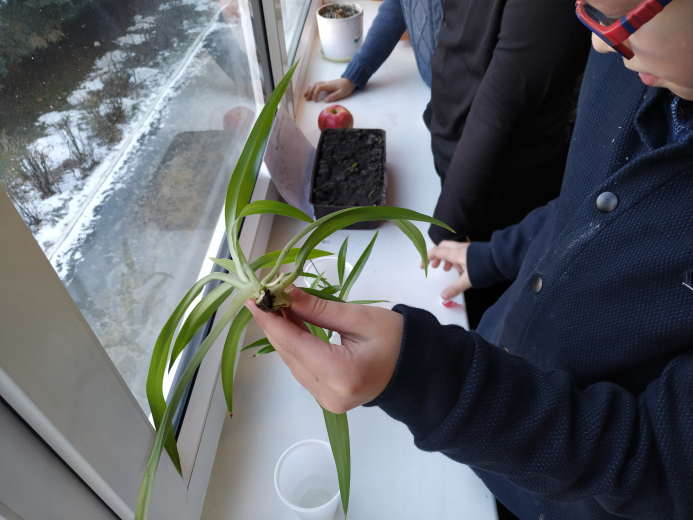 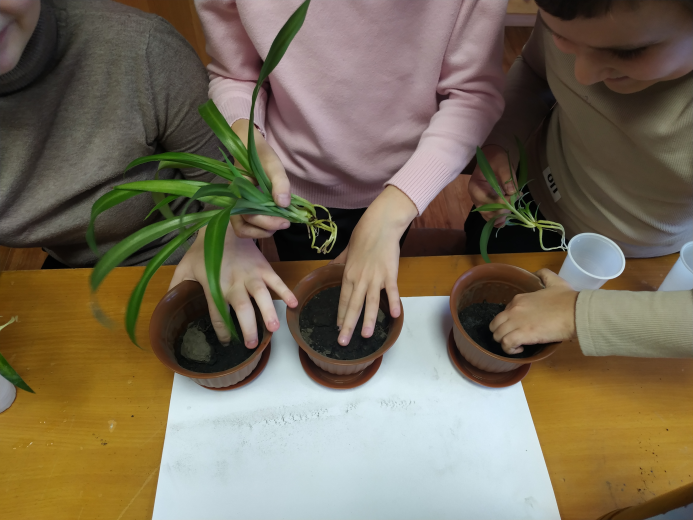 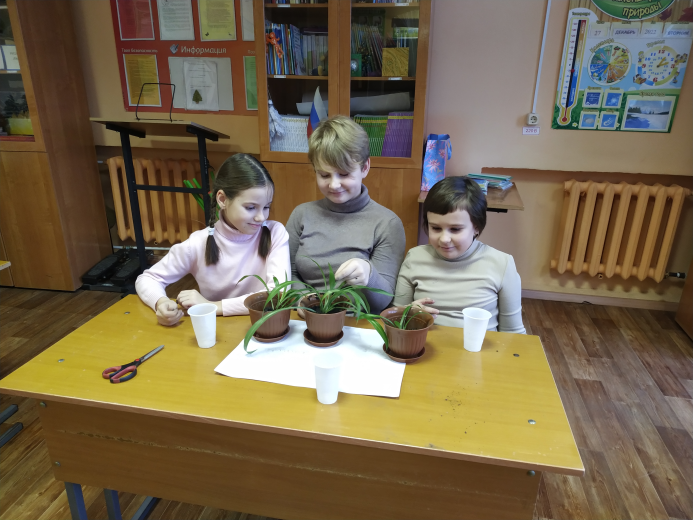 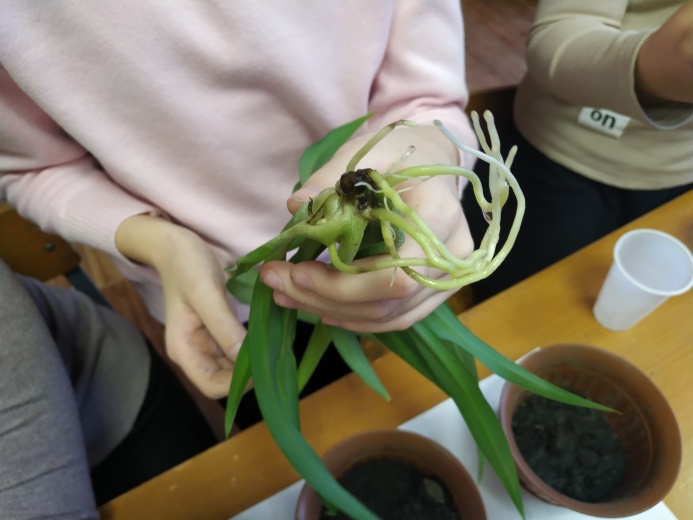 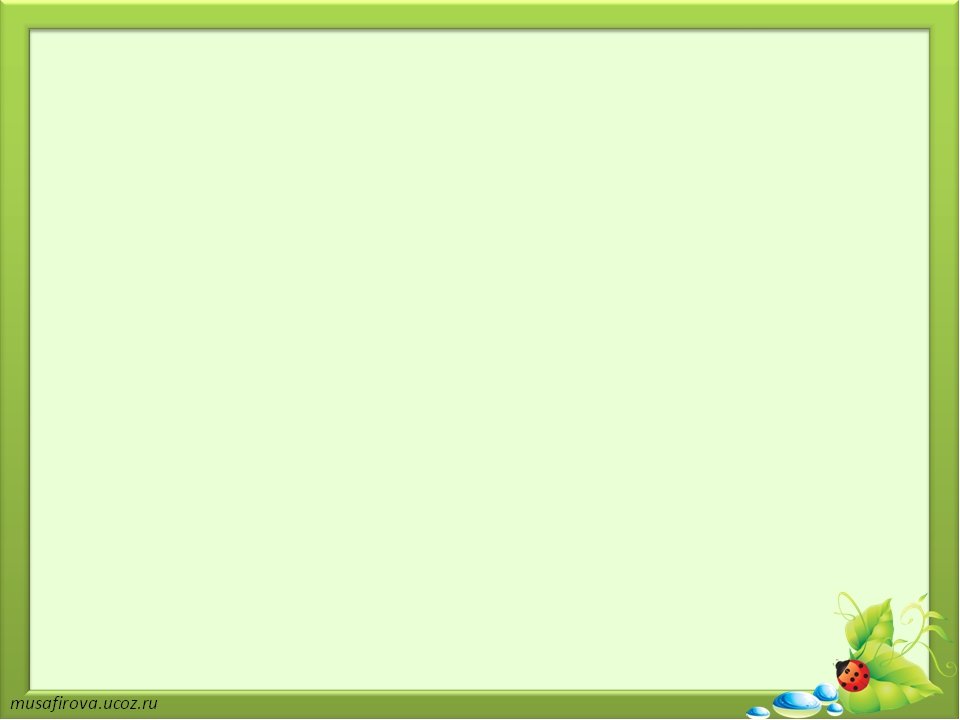 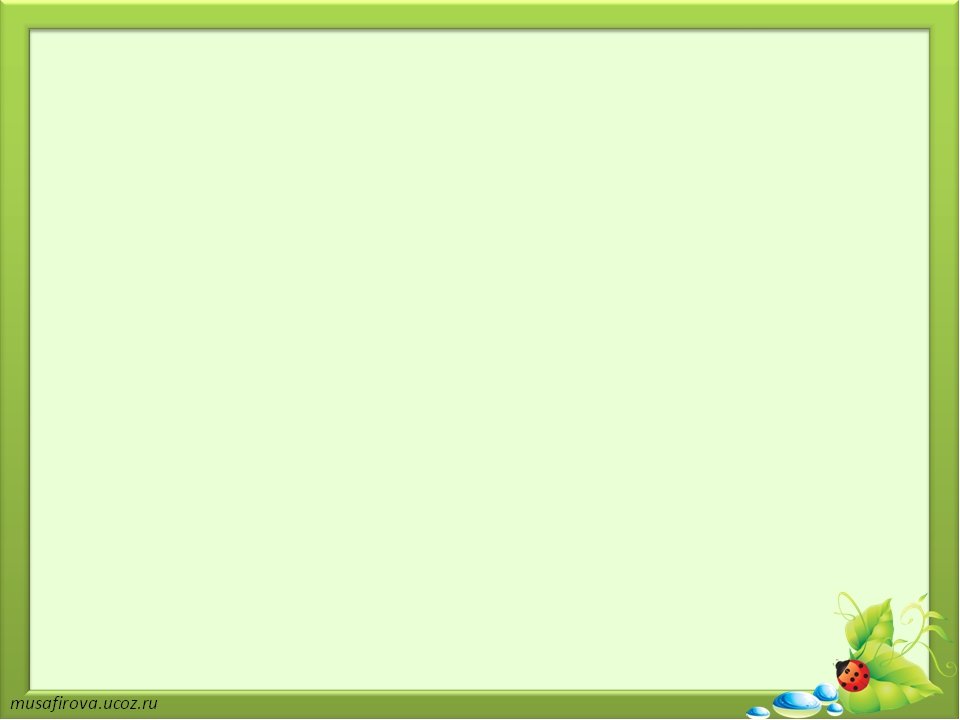 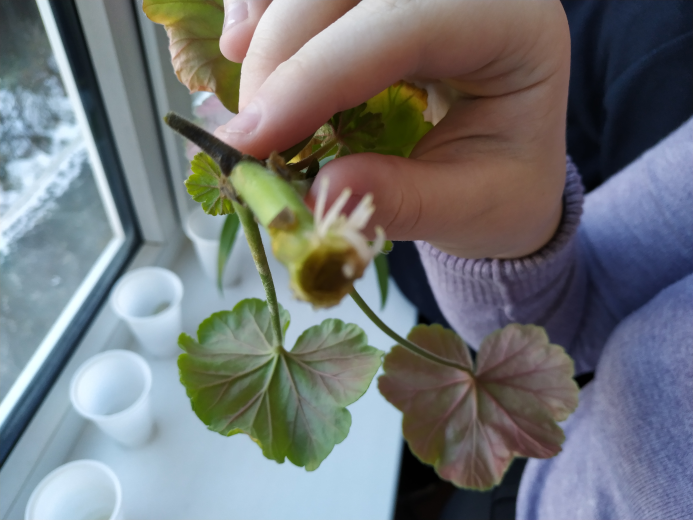 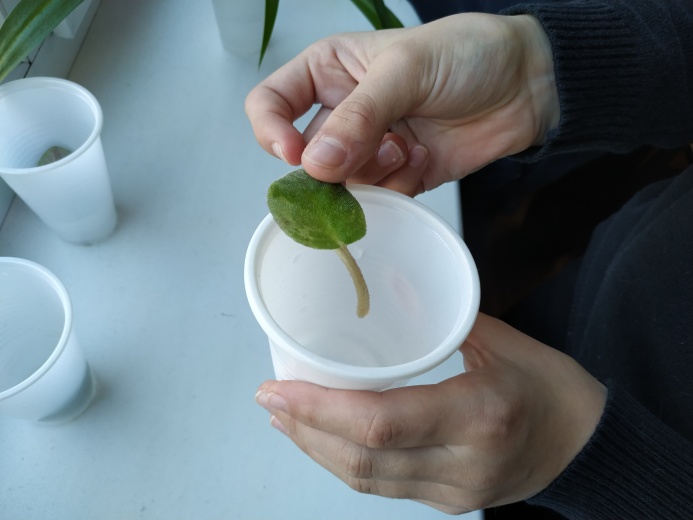 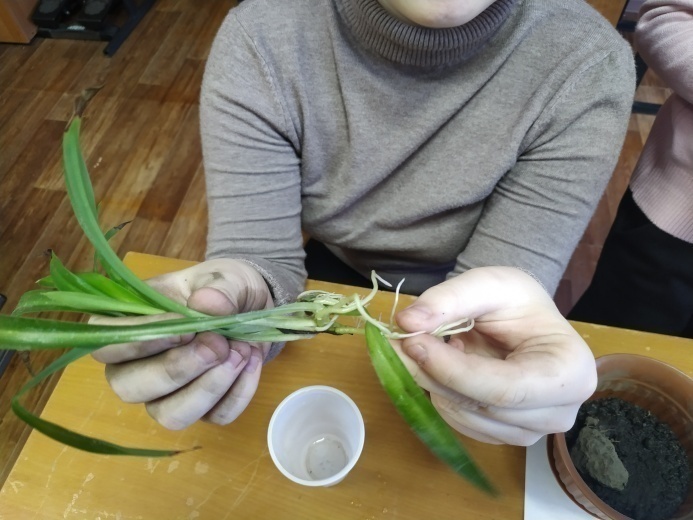 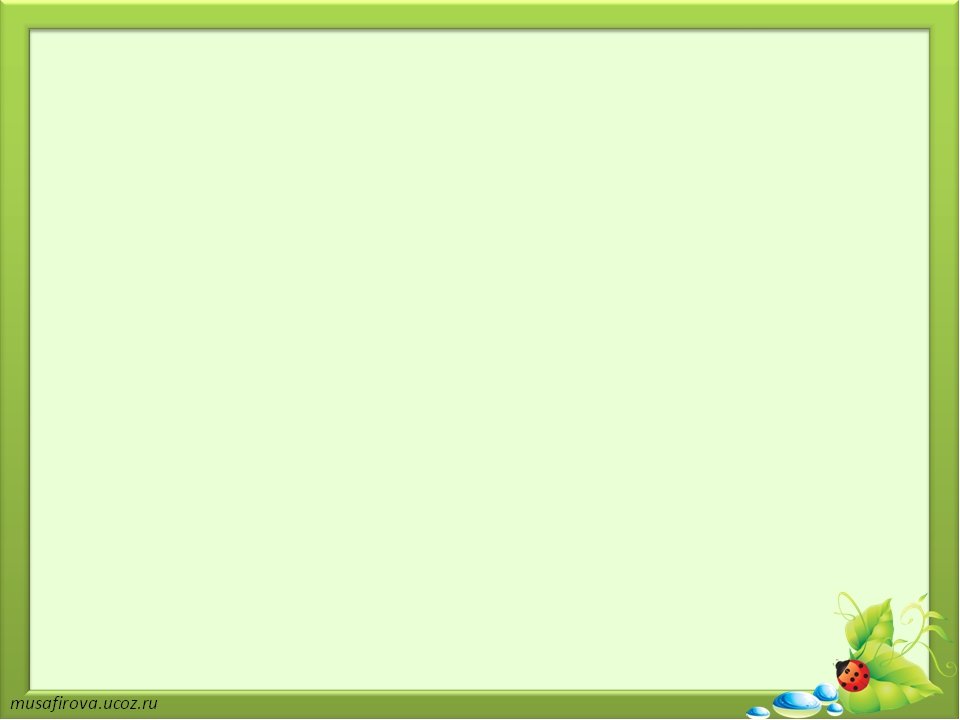 49
42
35
28
21
14
7
0
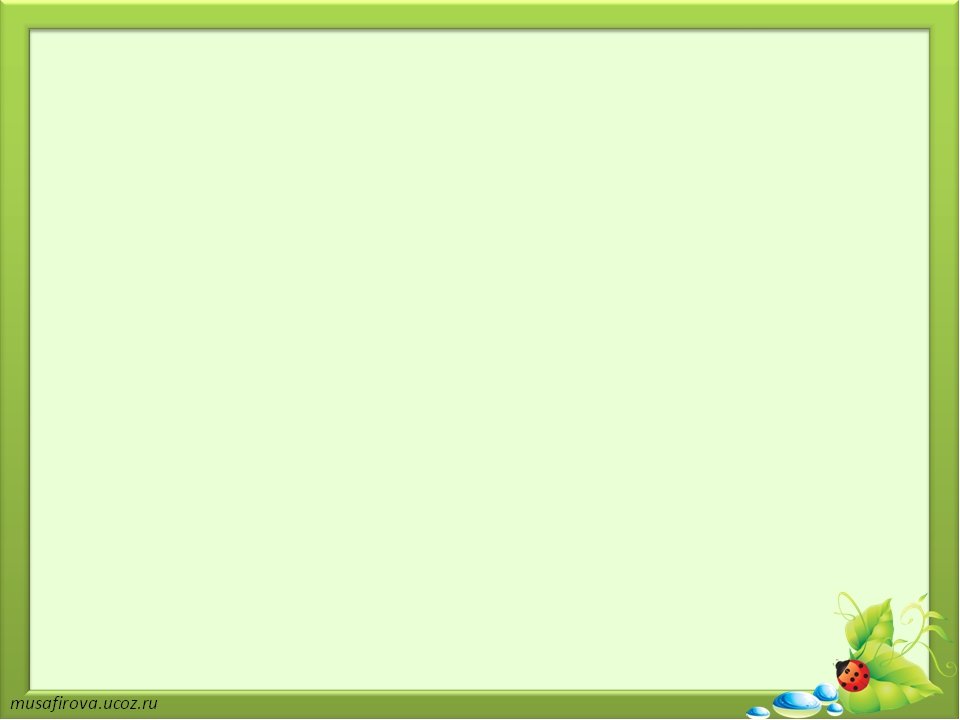 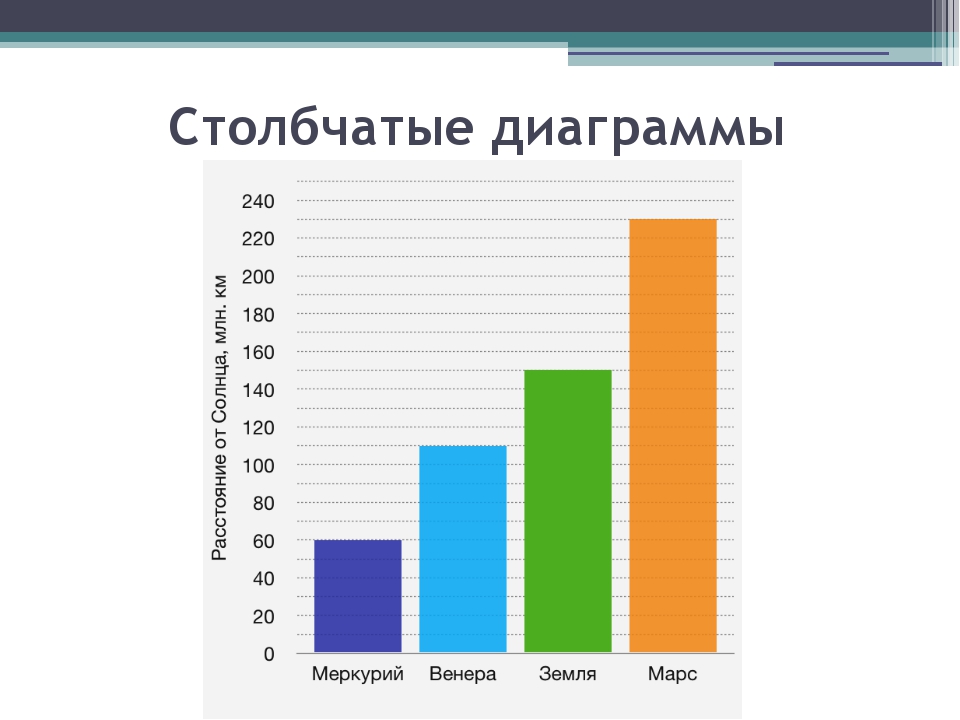 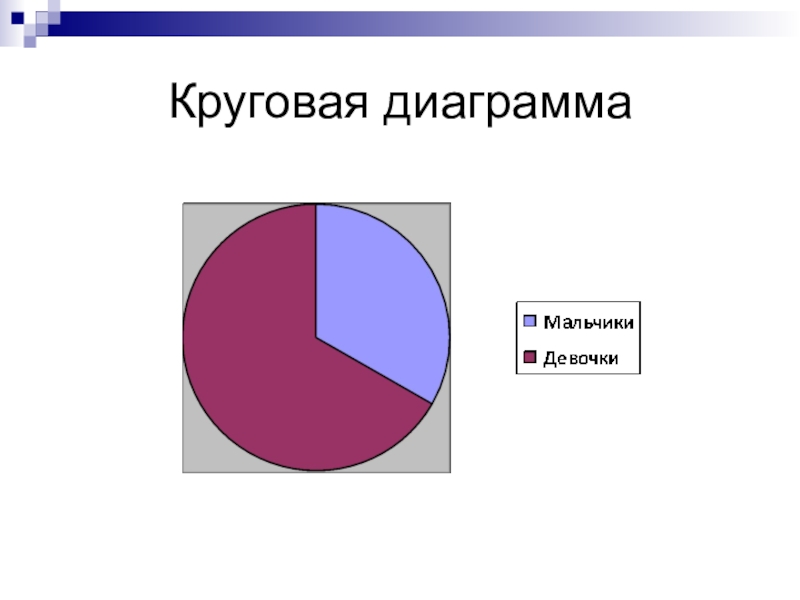 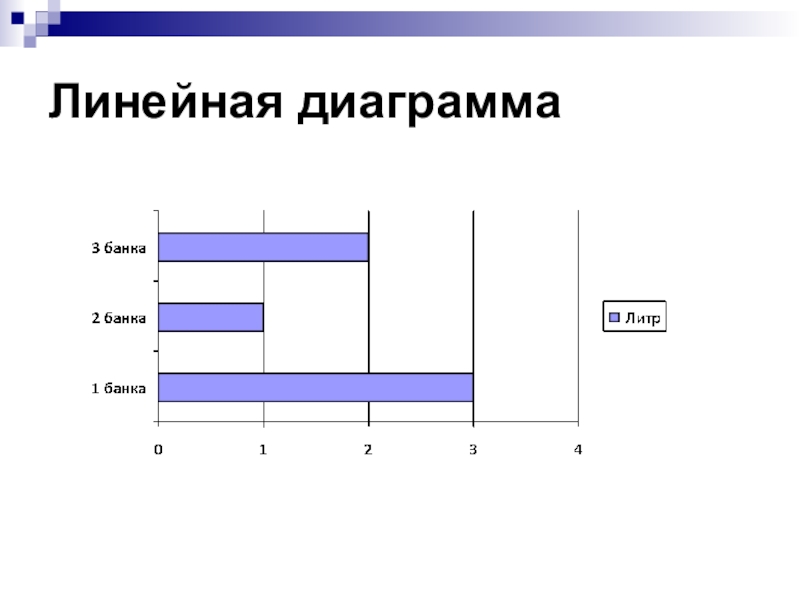 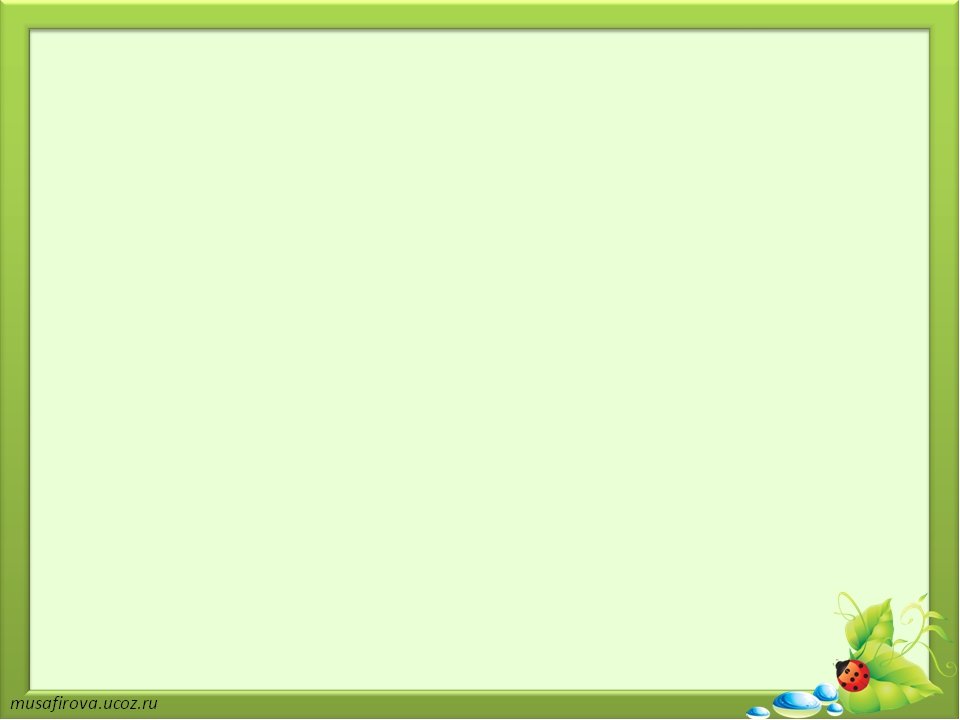 49
42
35
28
21
14
7
0
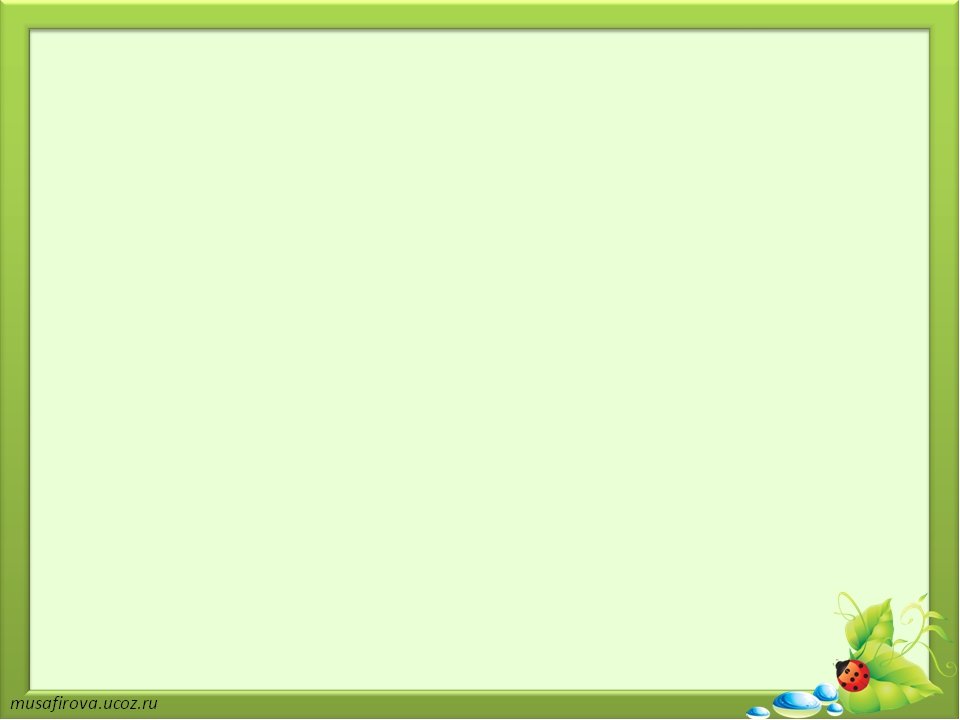 Физкультминутка
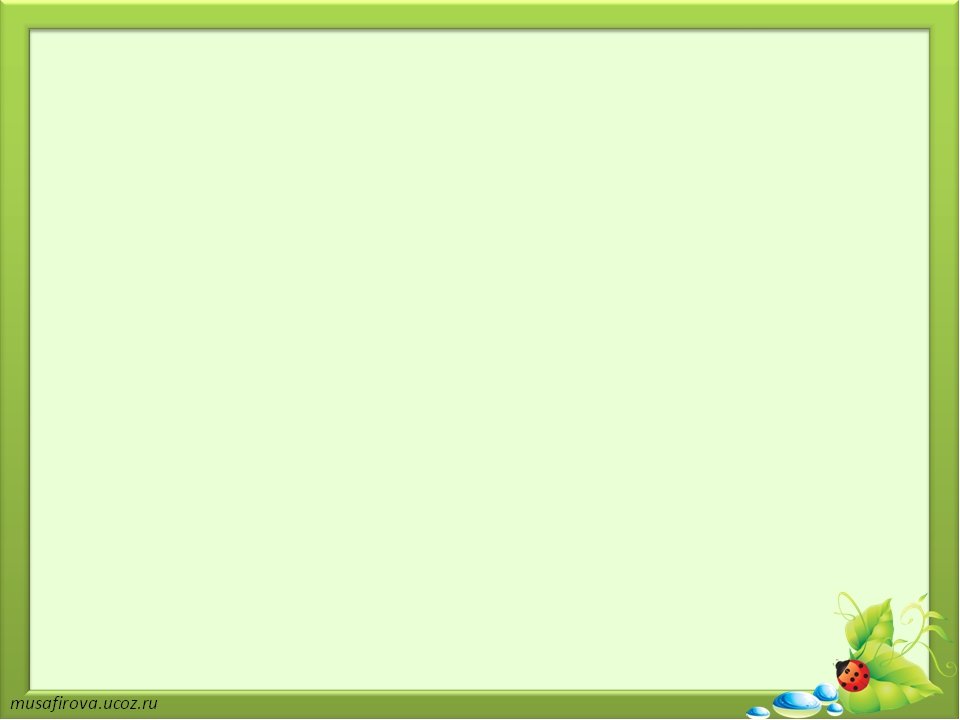 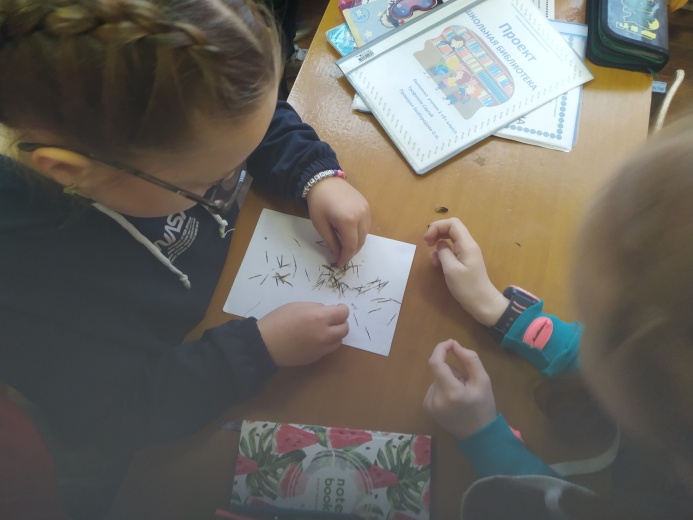 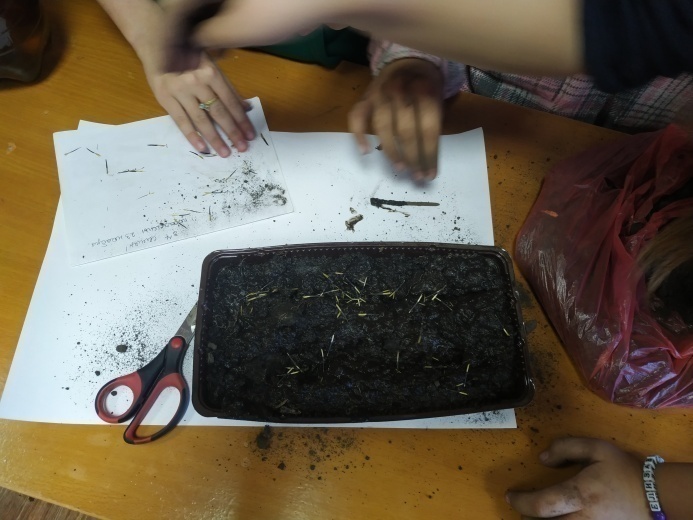 4 группа
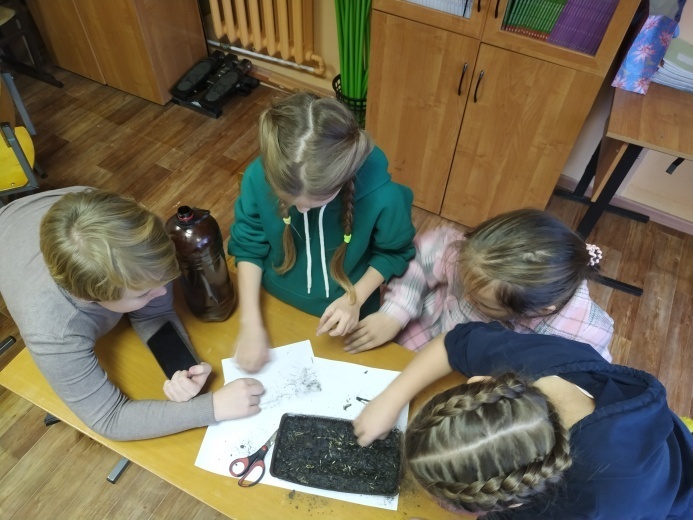 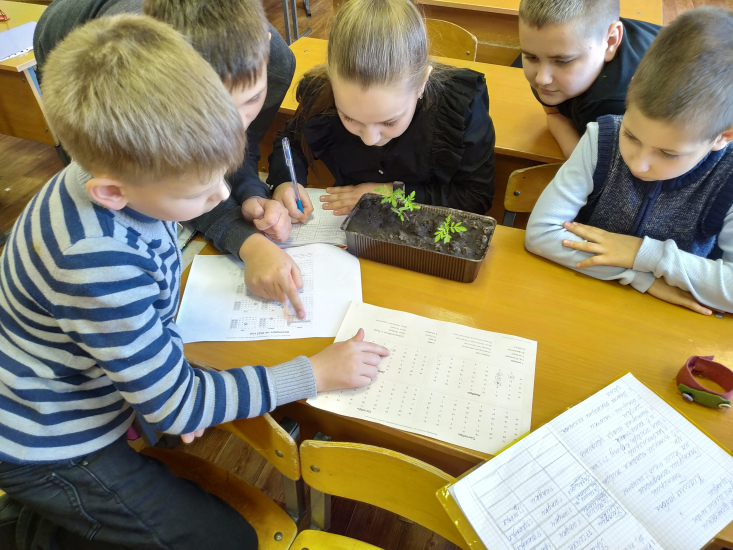 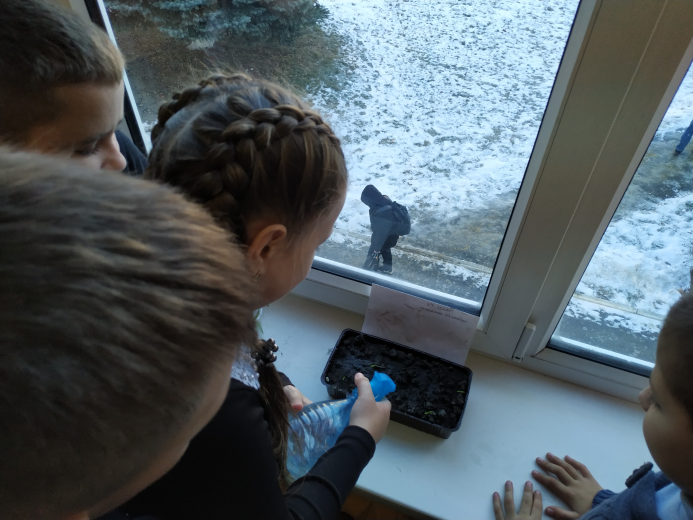 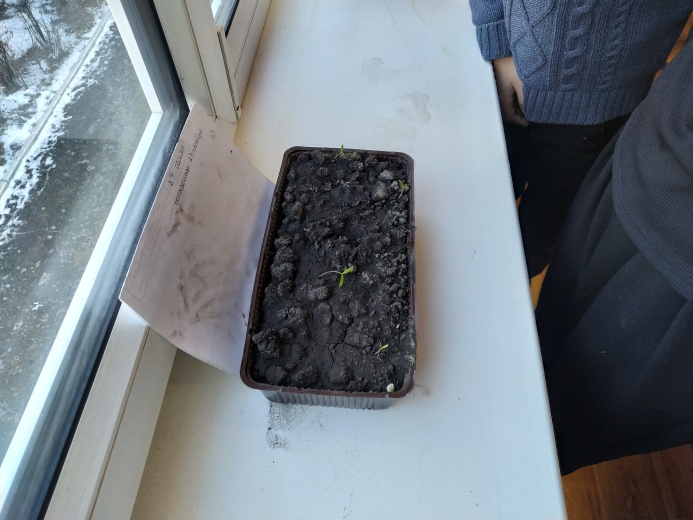 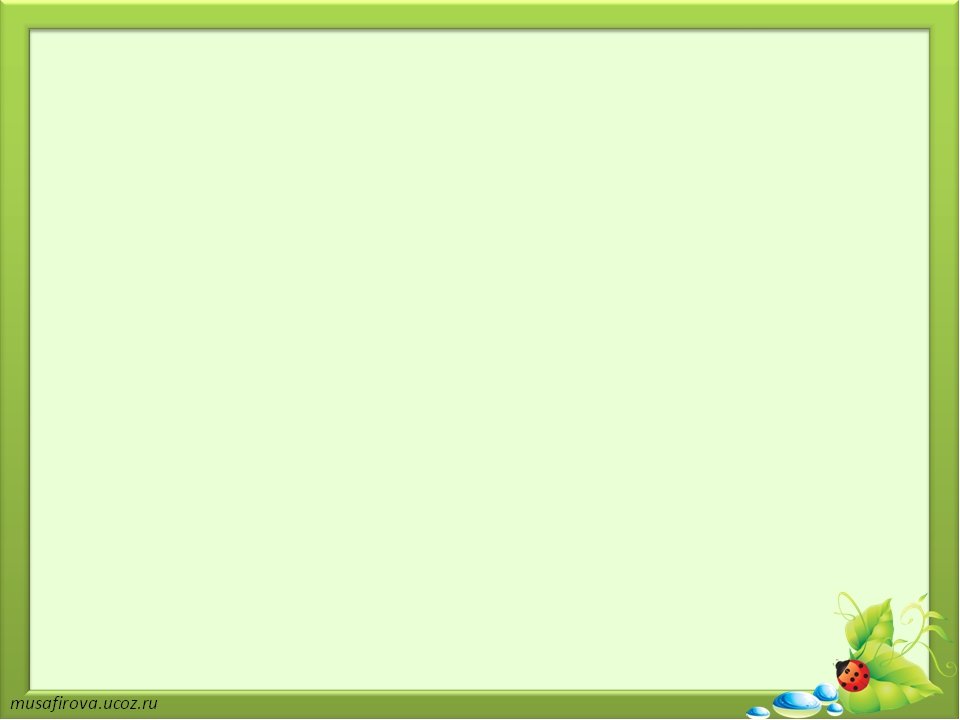 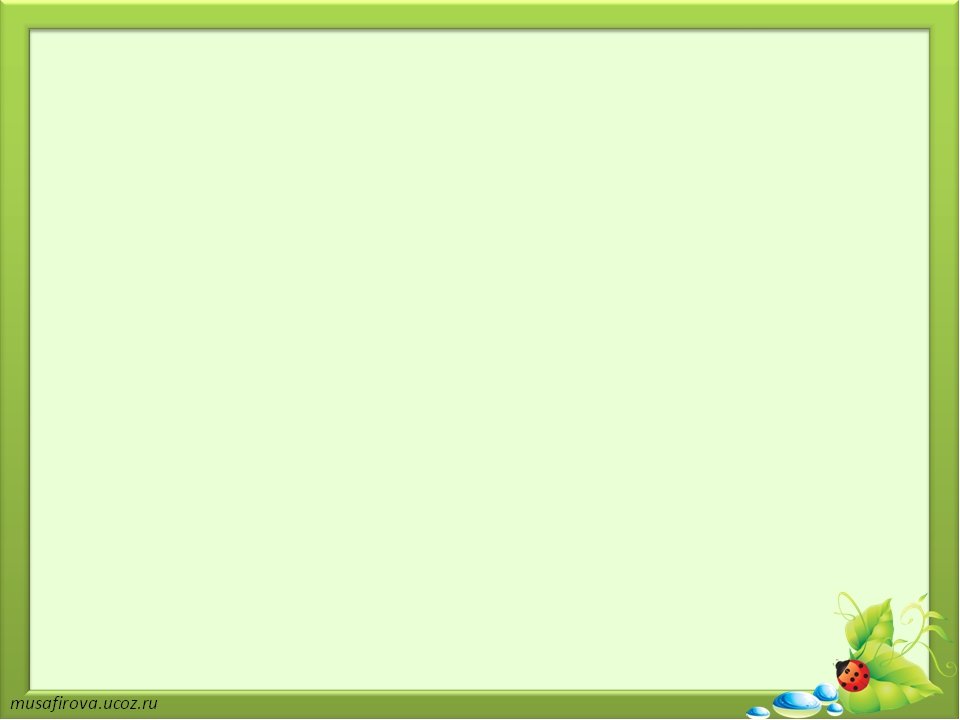 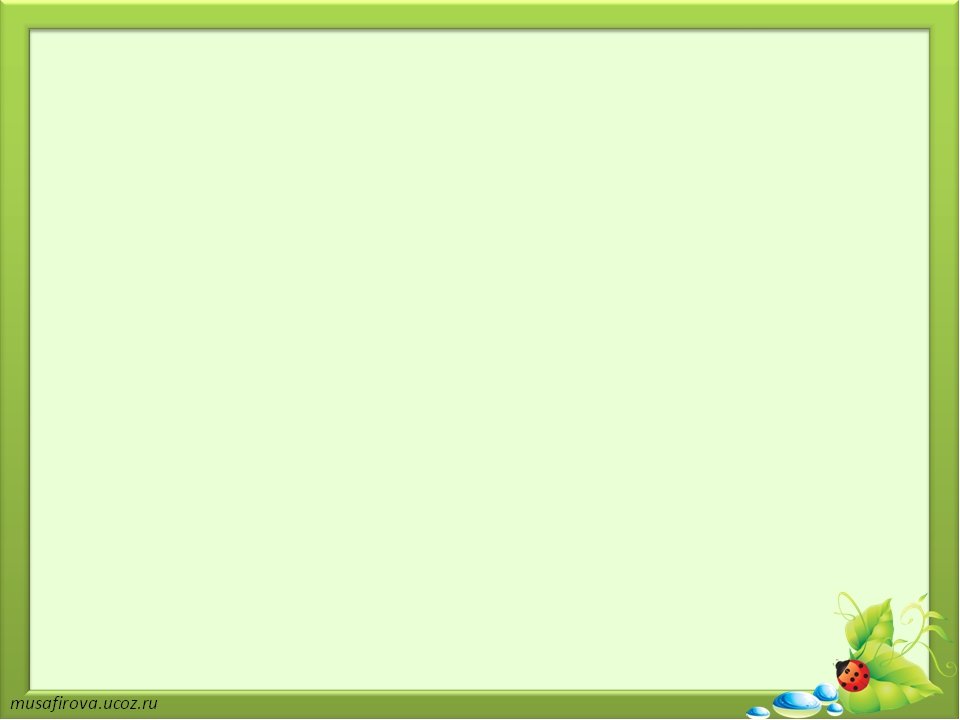 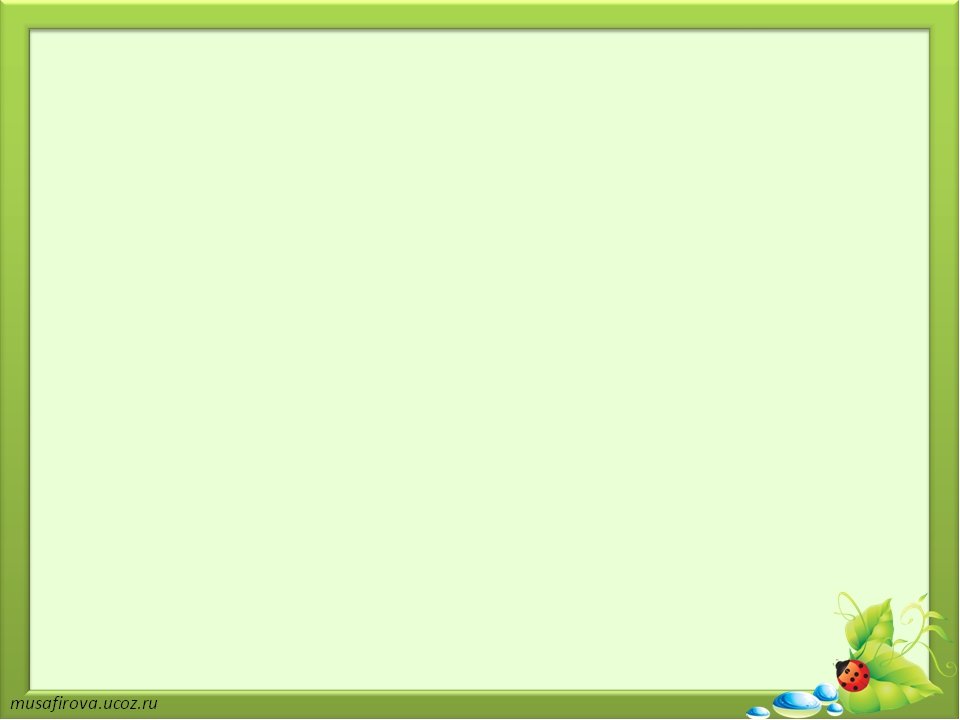 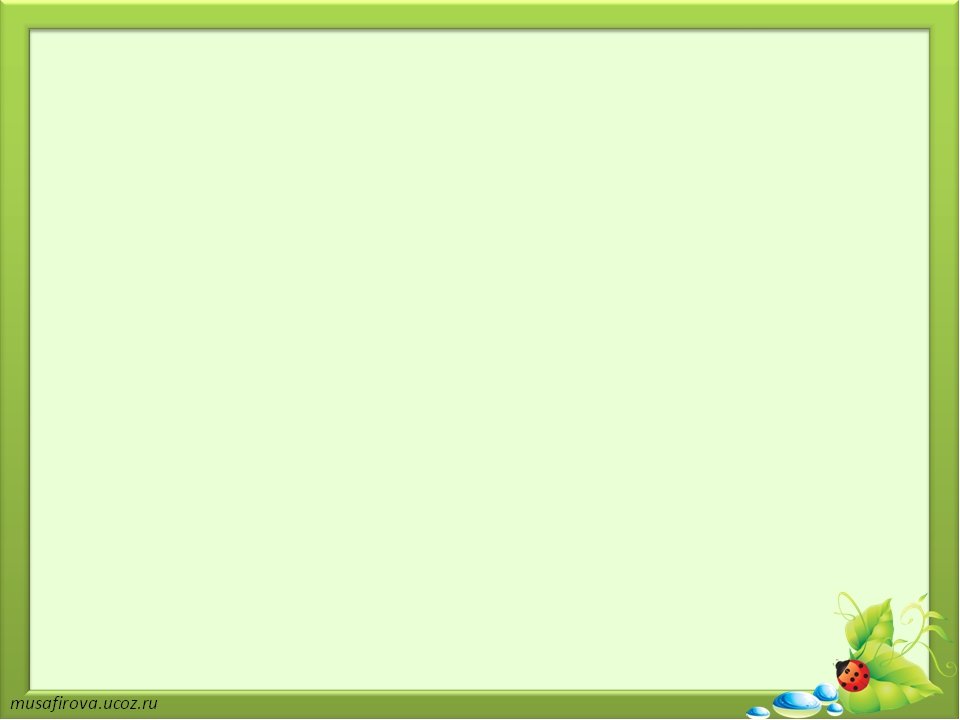 20
8
4500
30
9
60 000
10
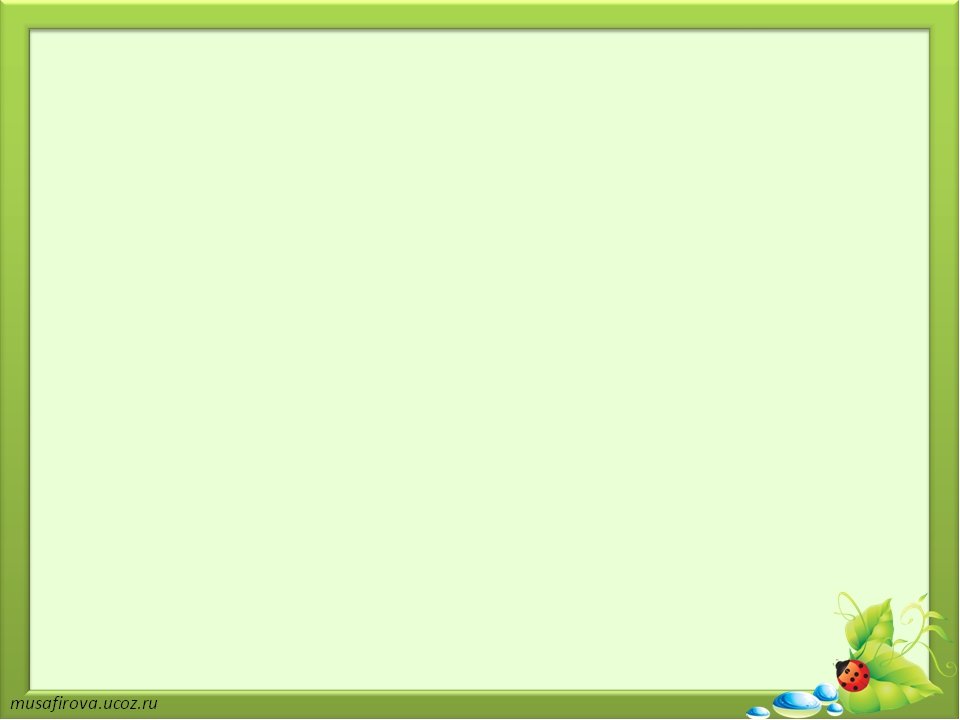 Домашнее задание
Учебник:
стр. 78-80, пересказ, 
стр. 81, ответить на вопрос №3.
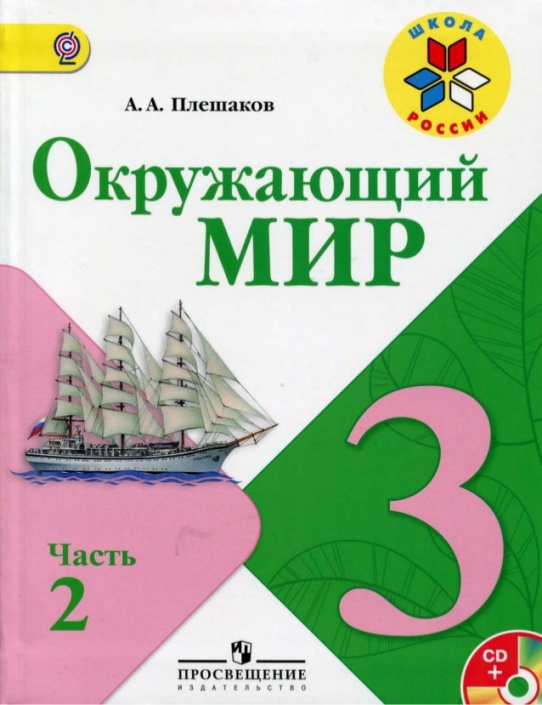 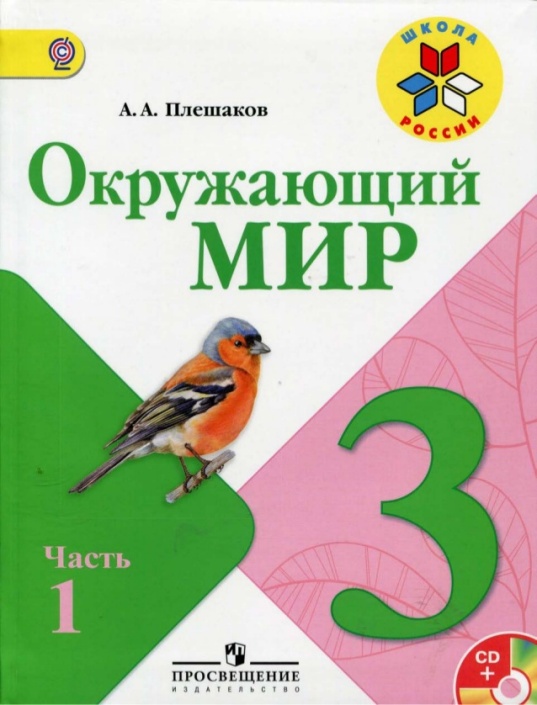 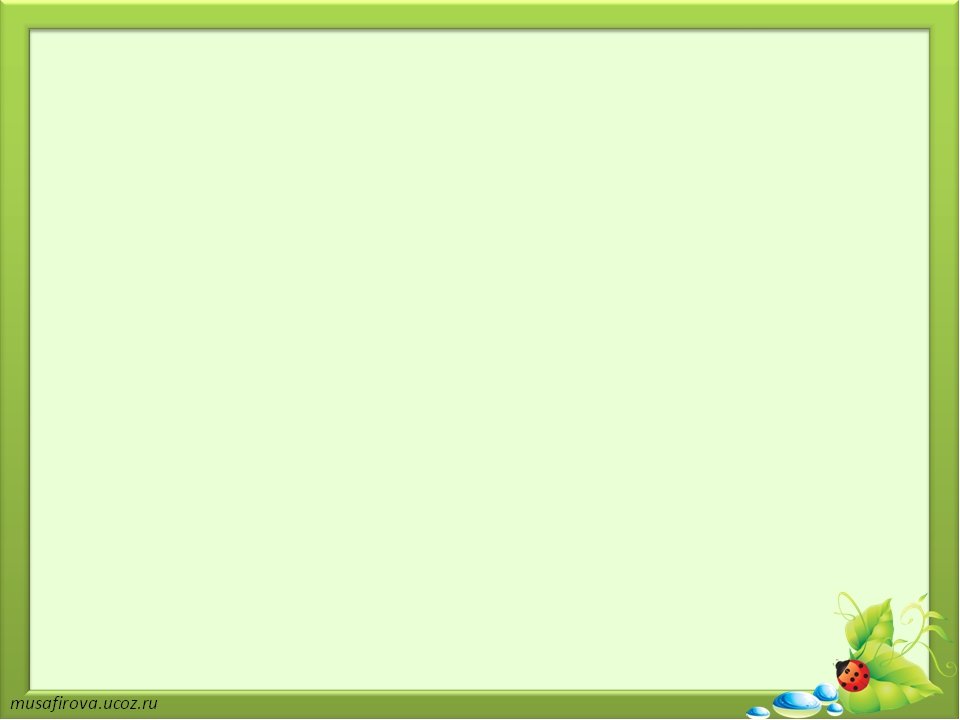